Creating Research Posters
Andrew J. Younge

Indiana University
Outline
Purpose
Process
Design
Sources
Practice
Purpose
What is the purpose of a research poster?
[Speaker Notes: Why are you doing this?]
Purpose
What is the purpose of a research poster?
Present research
Findings/completed work
Proposed/early stage work

Presentation styles
Active – you are standing by your work
Passive – you are not standing by your work
Process
Determine contents (not layout)
Process
Determine contents (not layout)
Title
Answer to research question
Method
Results
Images
Charts
Conclusion
Sources
Acknowledgements
[Speaker Notes: What are you going to put on your research poster??]
Design
Dimensions
Balance
Text
Charts
Color
Order of Information
Software
Dimensions
Know your constraints!
Landscape vs. Portrait
Venue
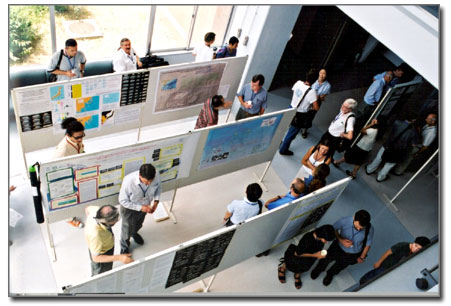 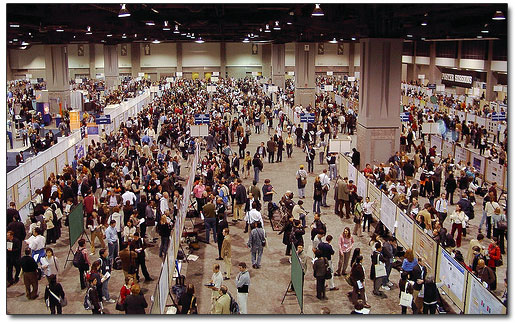 http://www.swarthmore.edu/NatSci/cpurrin1/posteradvice.htm
Balance
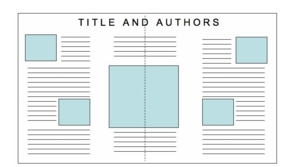 Balance
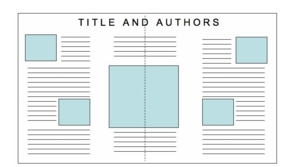 Balance
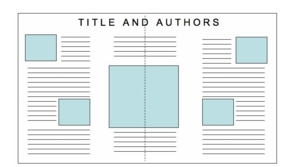 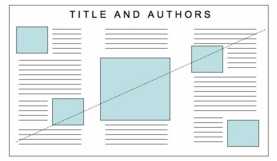 Balance
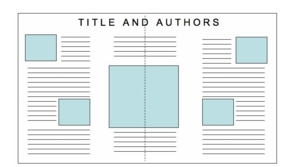 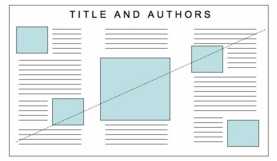 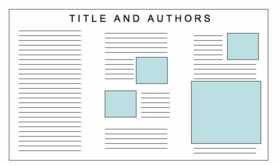 http://www.ncsu.edu/project/posters/NewSite/CreatePosterLayout.html
Text
Minimize use – think VISUAL
Bulleted lists preferred over paragraphs
Should be readable from 1-2 m (3-6 ft)
Organize in blocks
Columns help organize the organization
Not too big, not too small
Charts
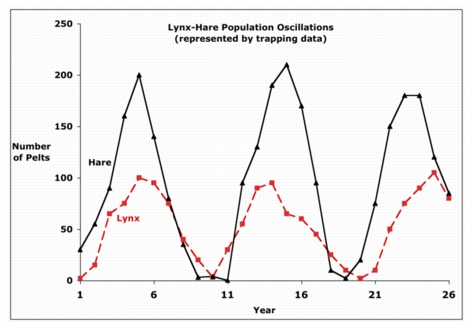 Avoid “Chart Junk”
Use Headings that 	describe results
http://www.ncsu.edu/project/posters/NewSite/SideWindows/MessageExample.html
Purposes of a a graph/visualization
Permit exploration – seek understanding

Provide communication – tell a story

Support calculation – visual algorithms

Bring information alive – give impact
Adapted from Howard Weiner, 1997
Maximize the data ink ratio, within reason
Maximize the data ink ratio, within reason
Erase non-data-ink, within reason
What is the number?
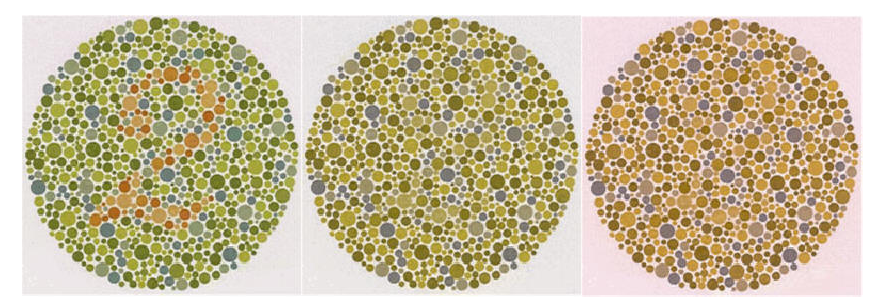 http://colorvisiontesting.com/what%20colorblind%20people%20see.htm
RGB vs. CMYK
Screens are RGB
Printers are CMYK
Crude distinction, but basically true
Set the color palette to CMYK if possible
Order
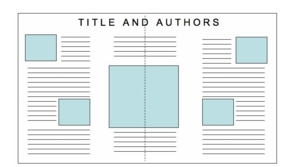 3
1
2
Software
Powerpoint
Set page size to dimensions of output
May not scale fonts appropriately
Adobe Illustrator/Photoshop
Sources
Research Posters 101
http://www.acm.org/crossroads/xrds3-2/posters.html
Poster Presentations
http://lorien.ncl.ac.uk/ming/dept/Tips/present/posters.htm
Google “Designing Research Posters”
Critique these posters:
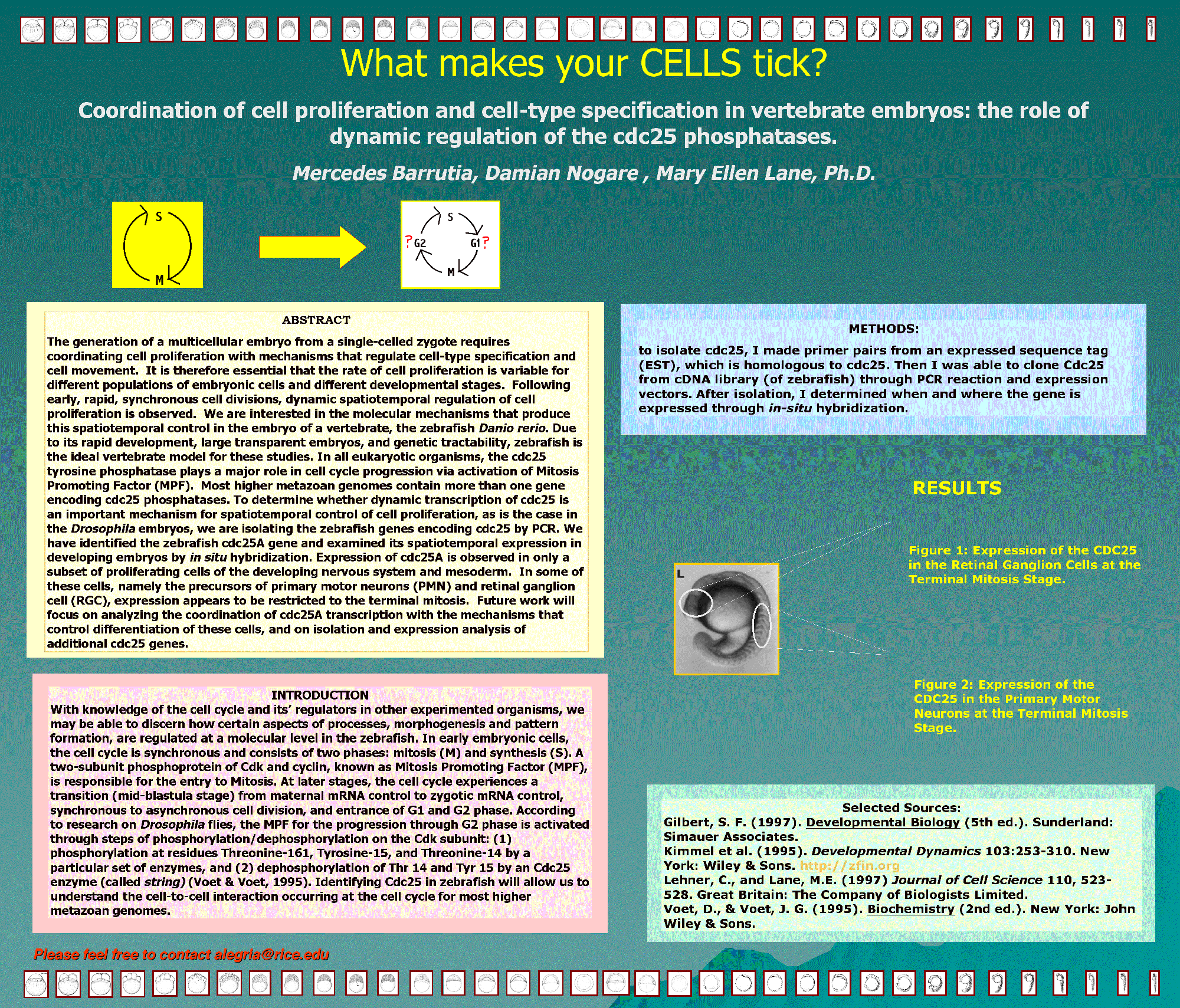 Critique these posters:
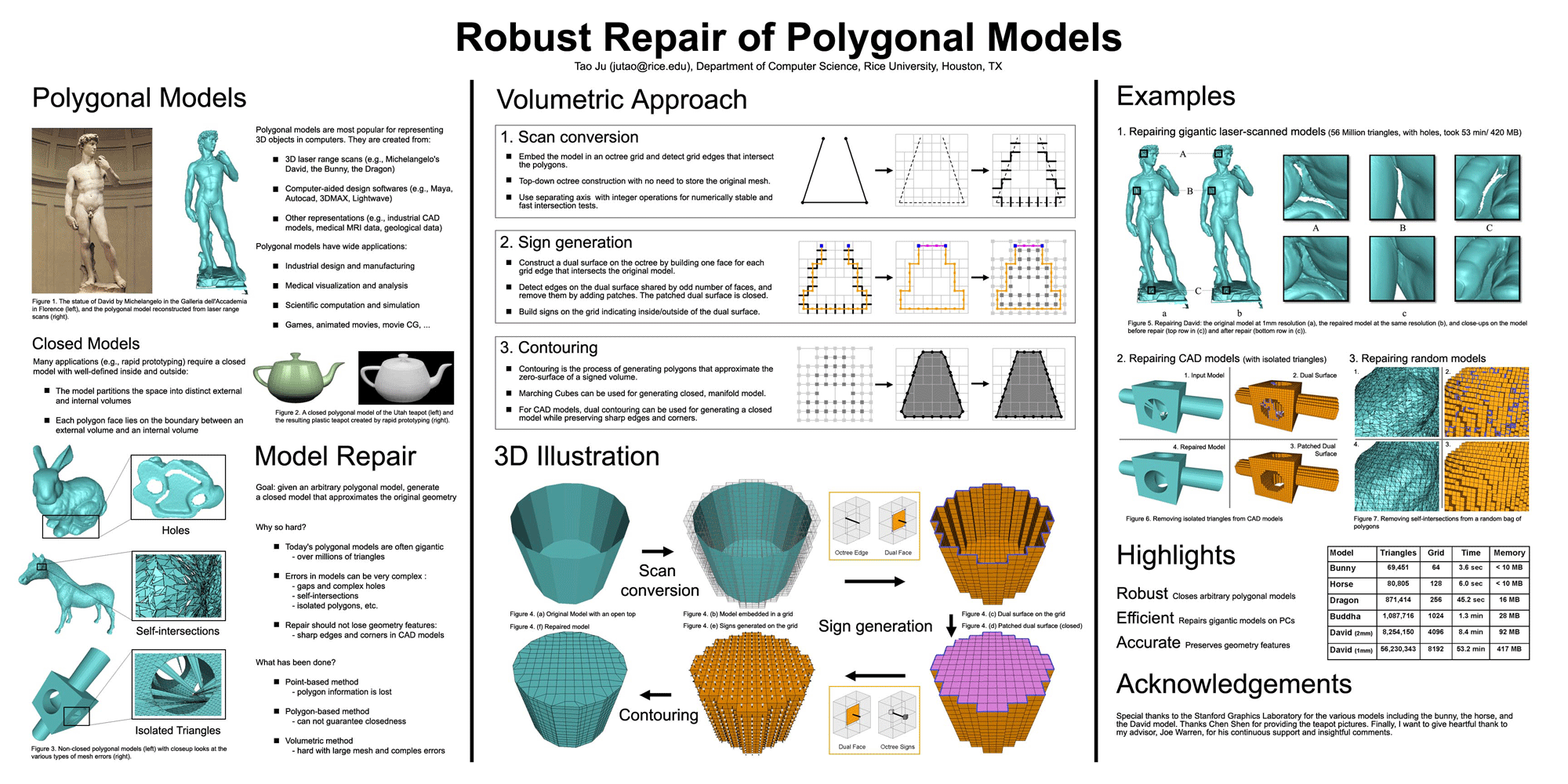 Critique these posters:
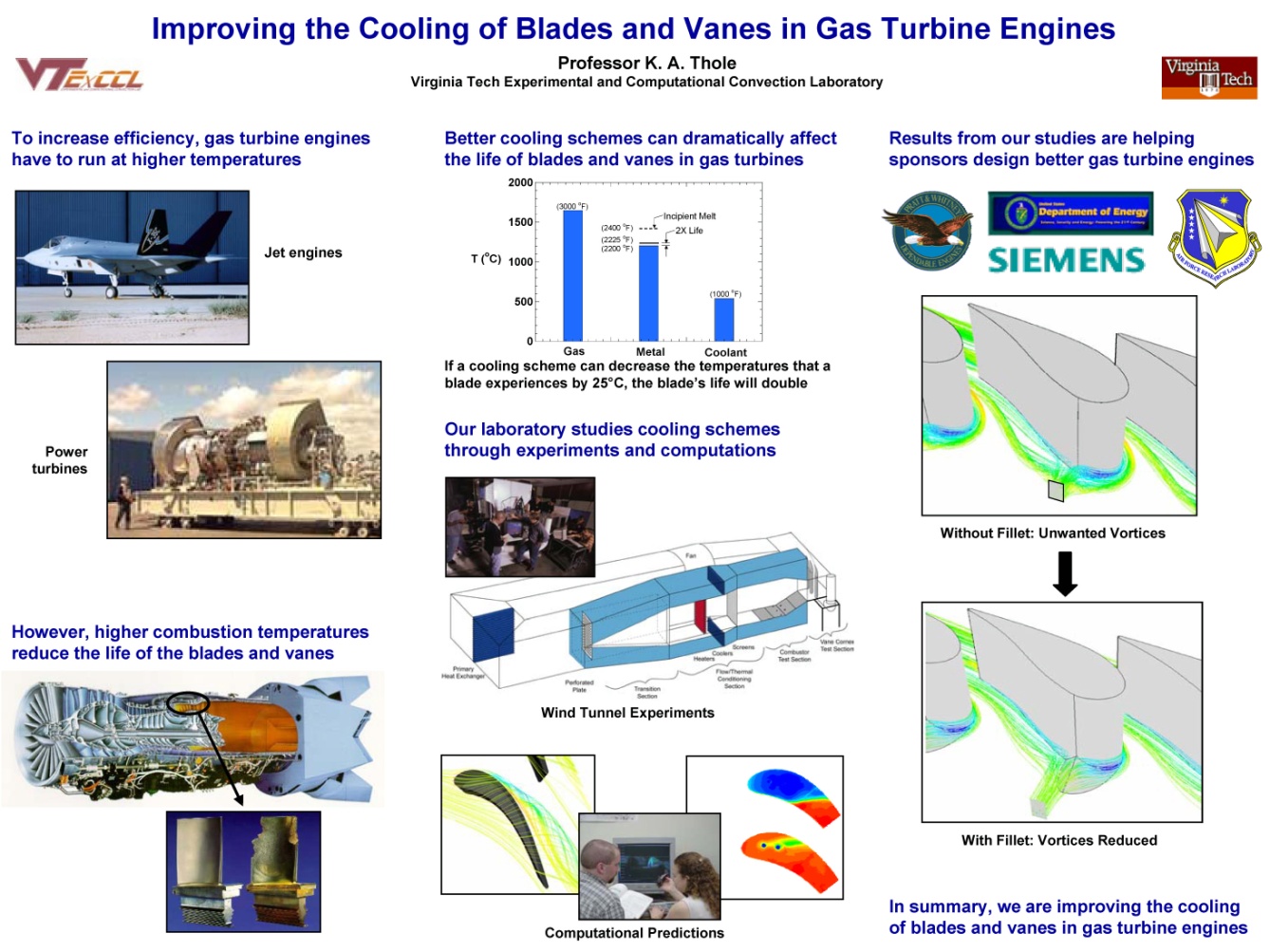 Critique these posters:
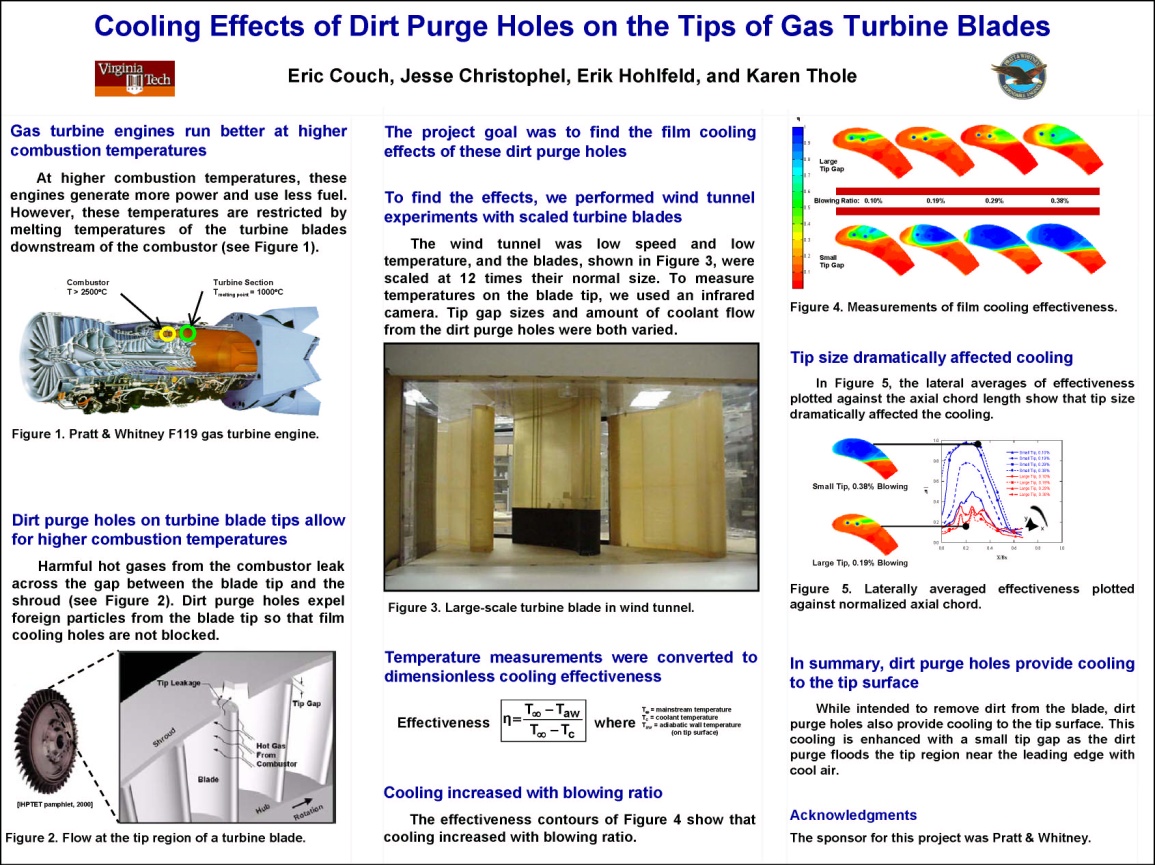 Critique these posters:
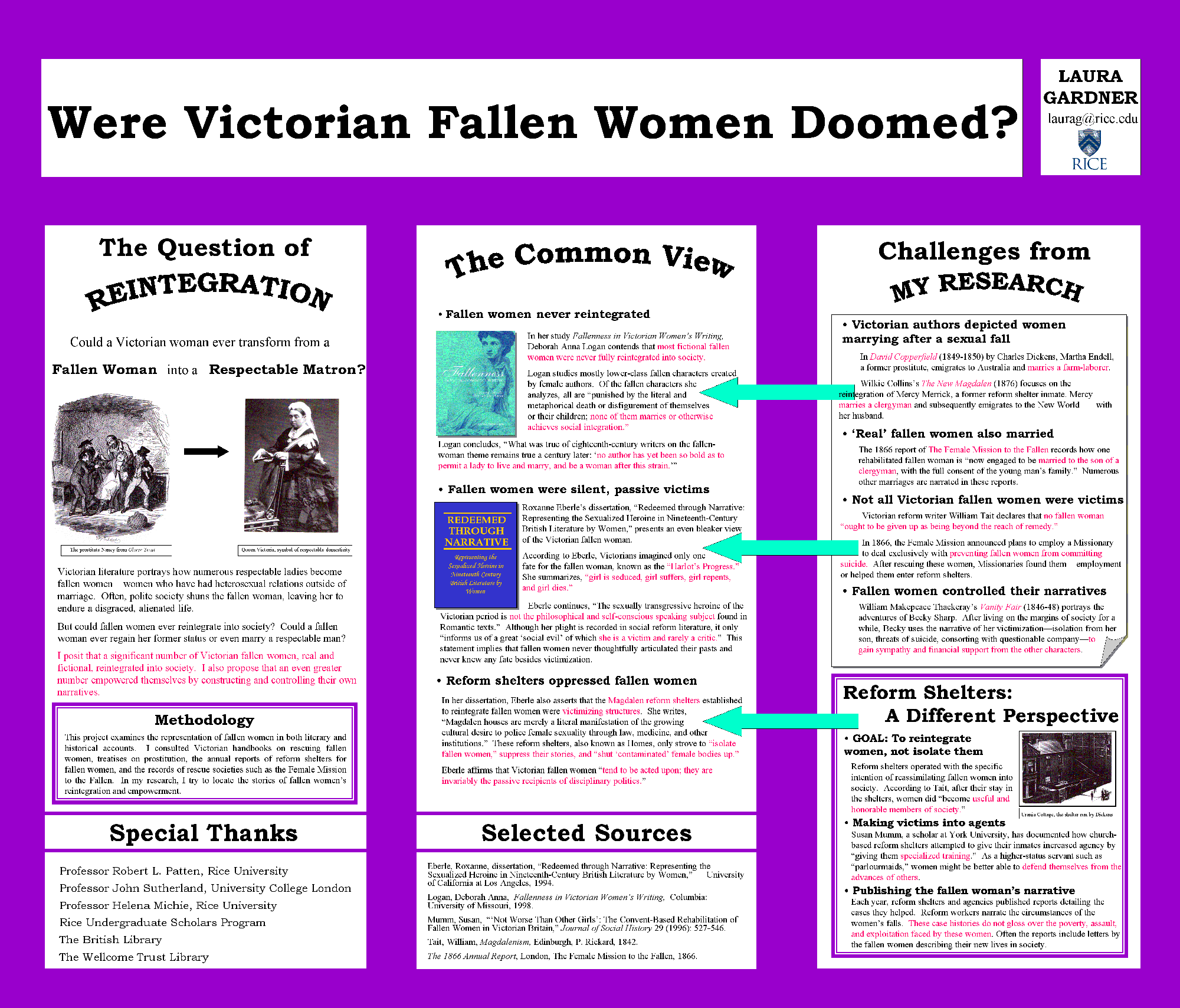 Critique these posters:
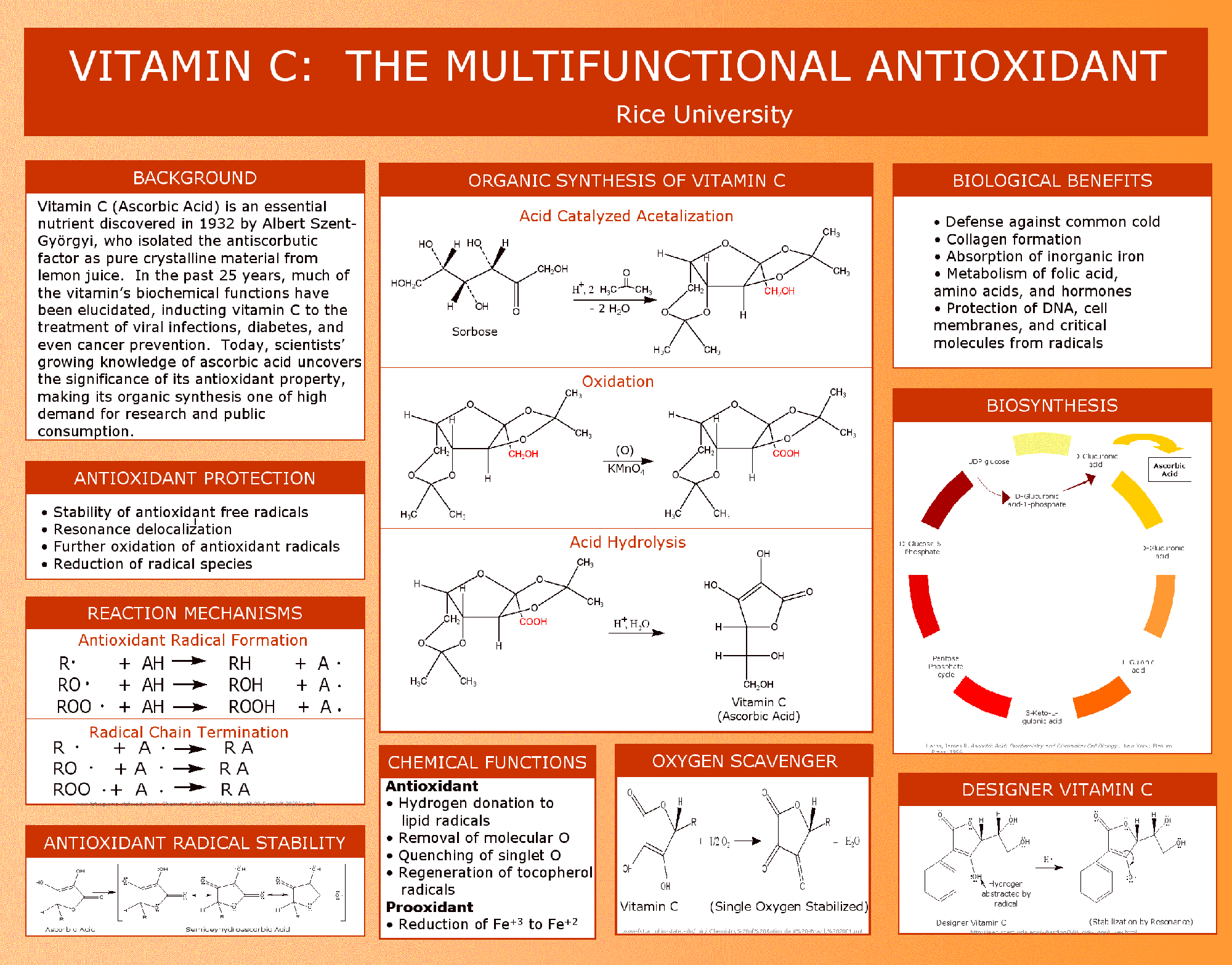 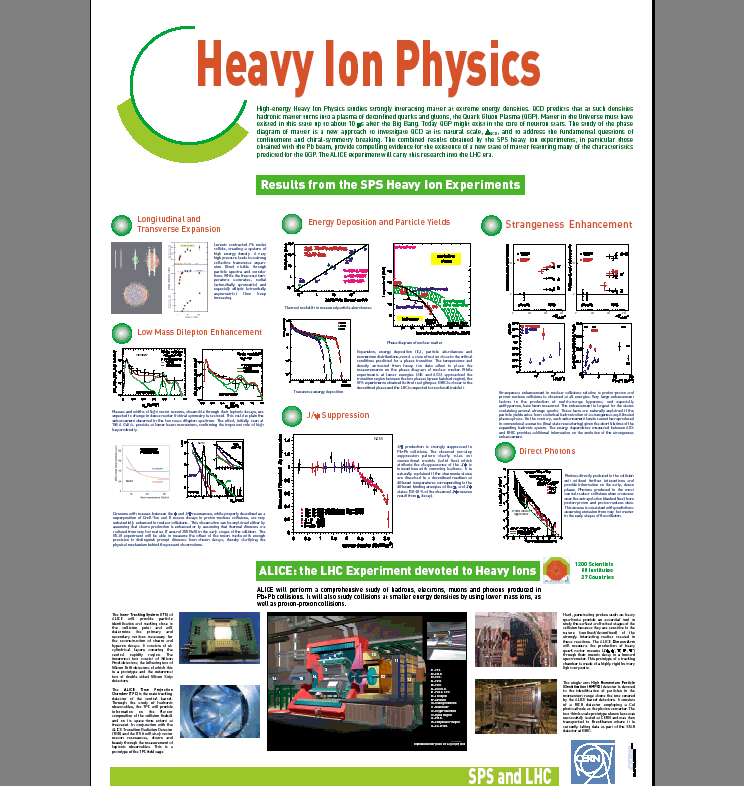 Critique these posters:
Critique these posters:
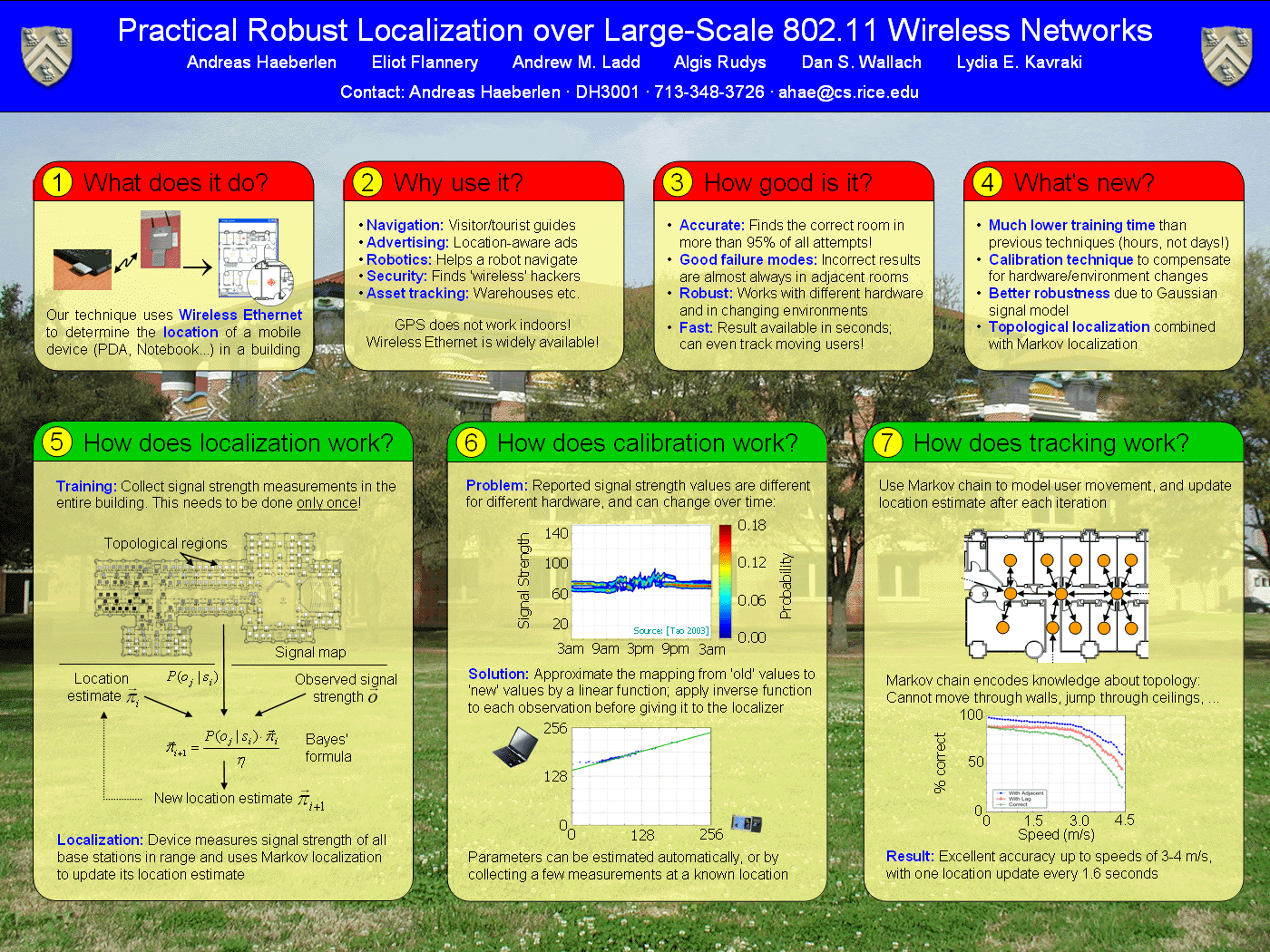